Спасибо за внимание!
Будьте для ребёнка примером!
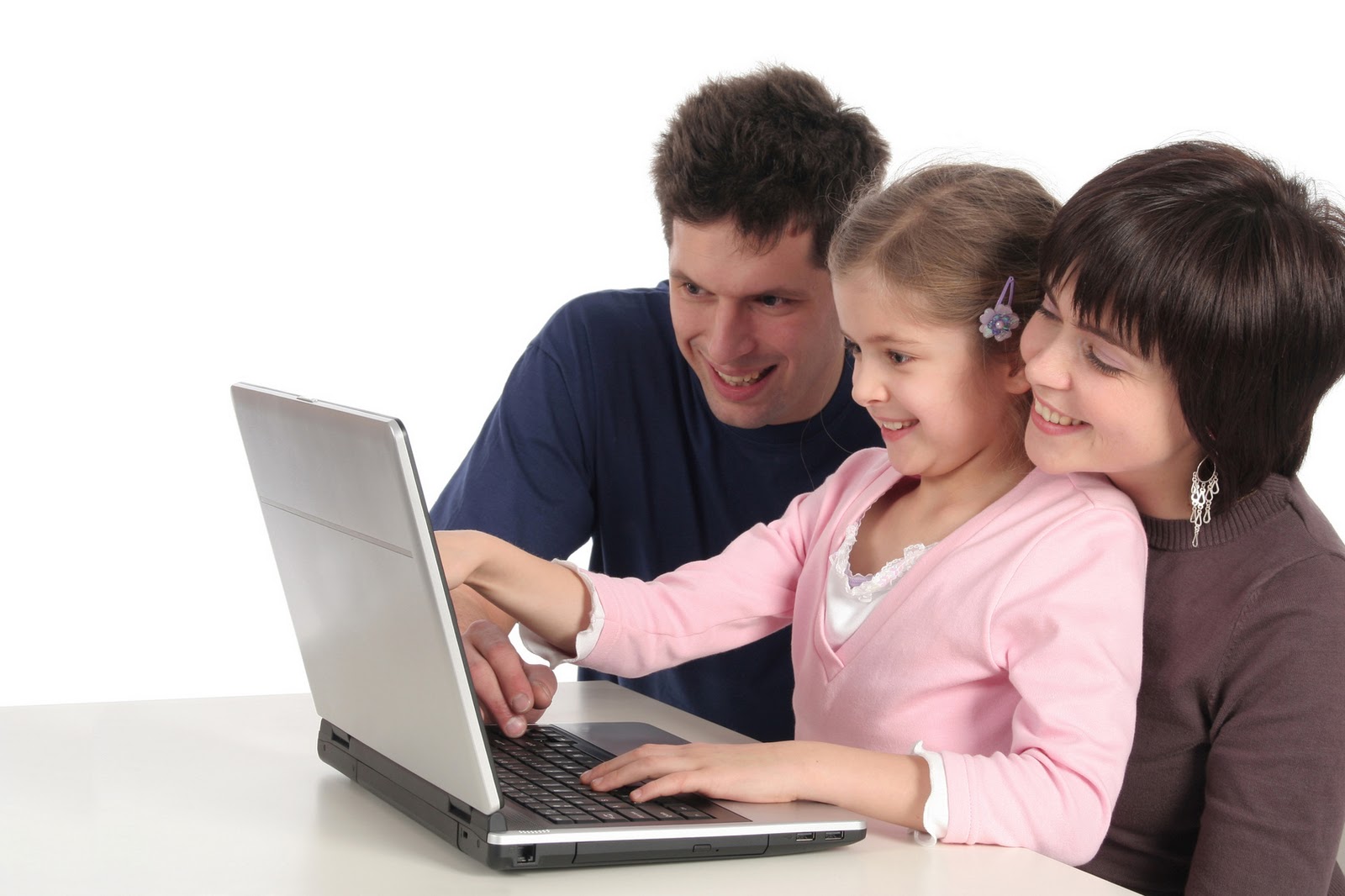